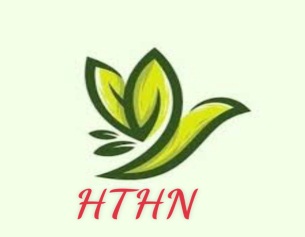 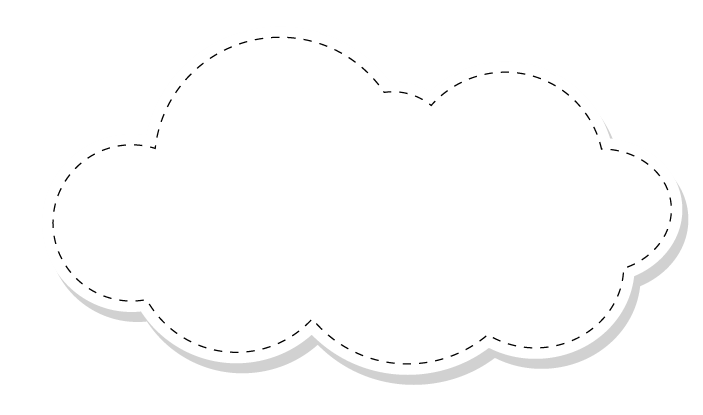 Chào mừng các cô giáo đến dự giờ 
tiết Tiếng Việt
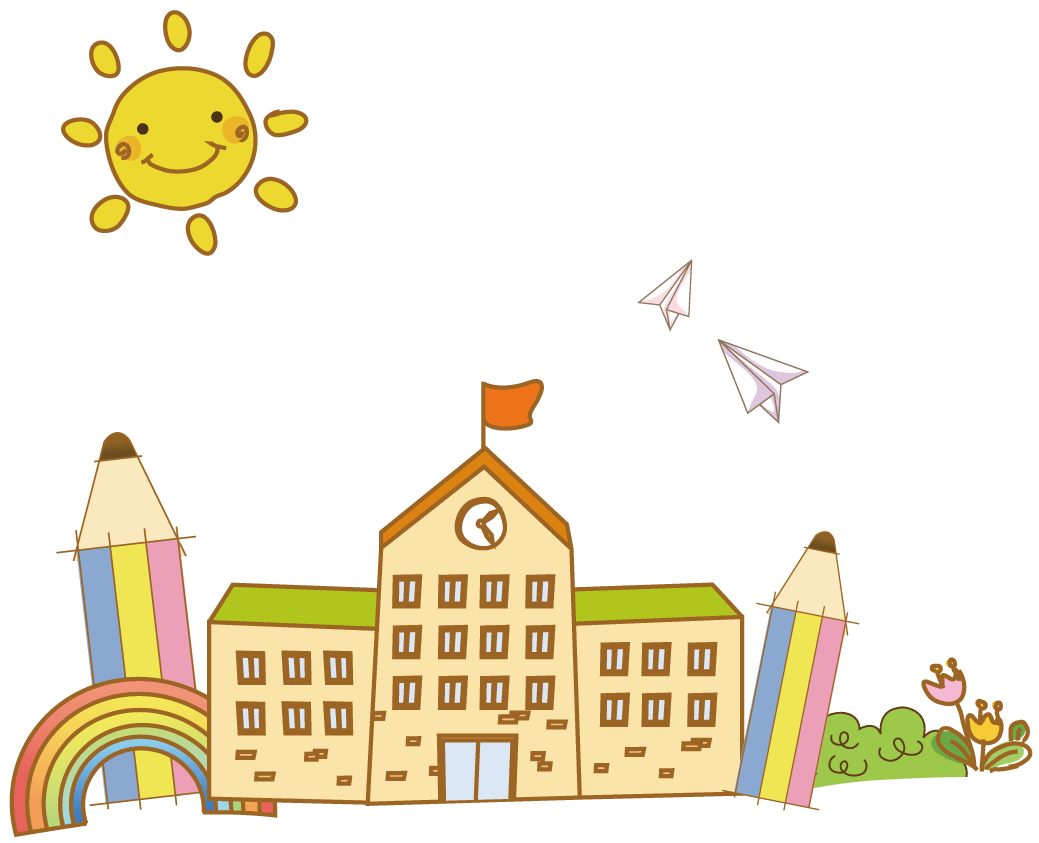 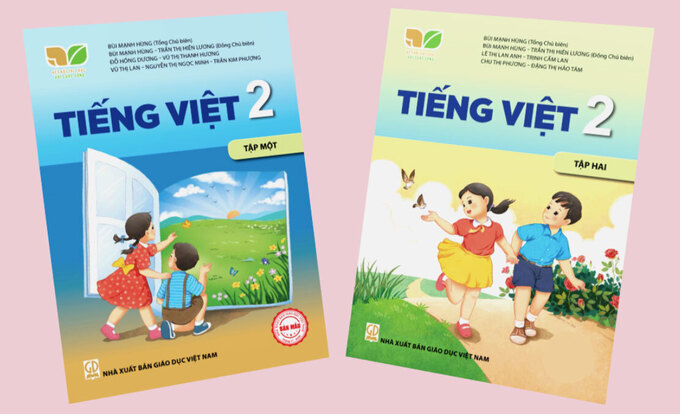 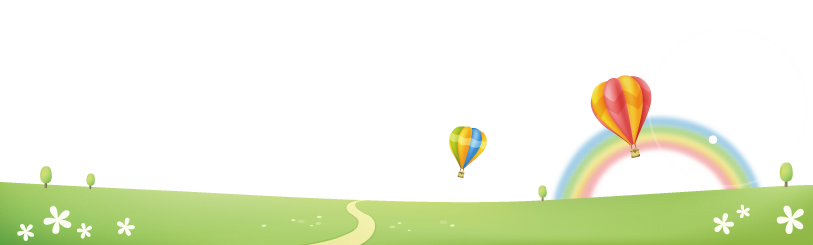 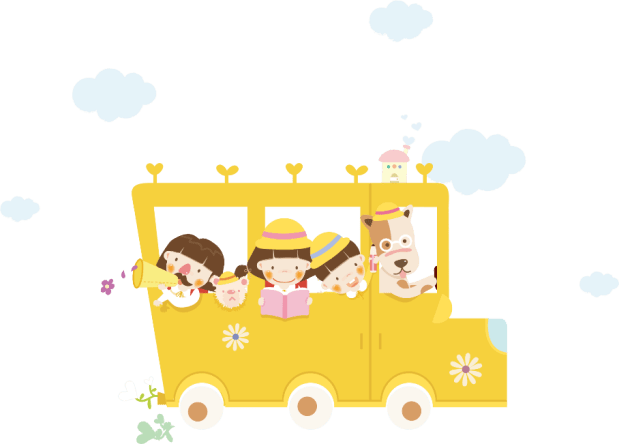 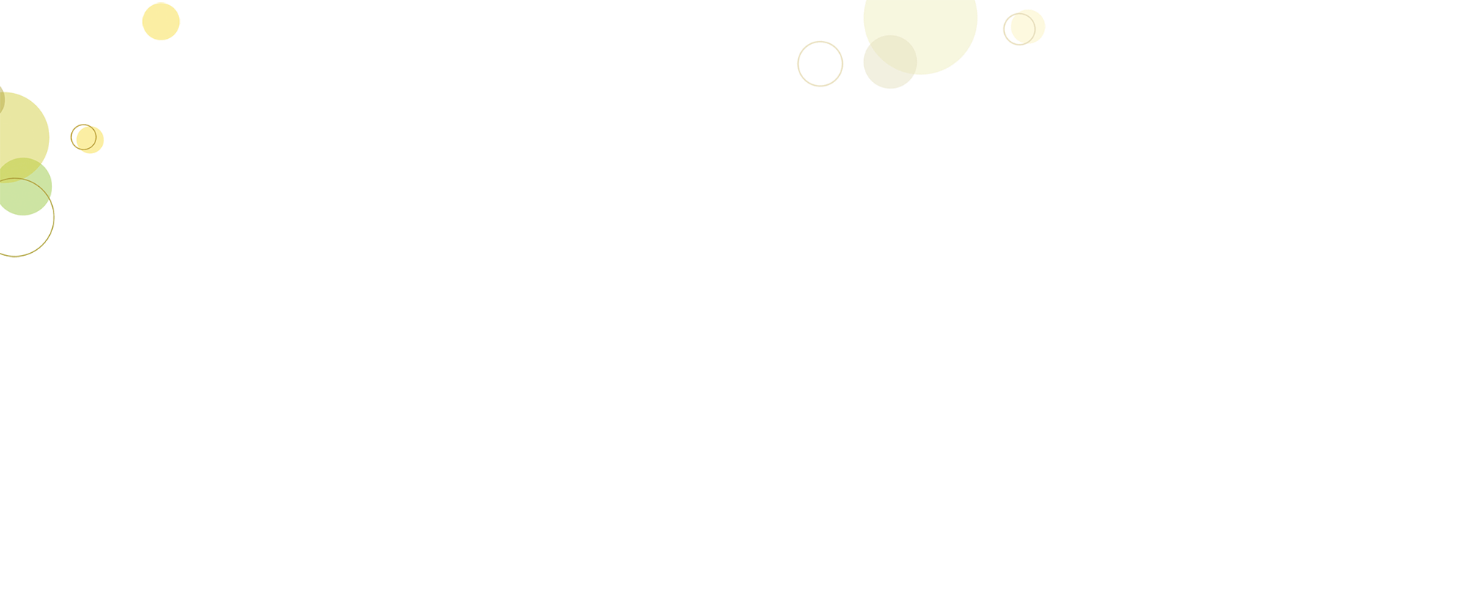 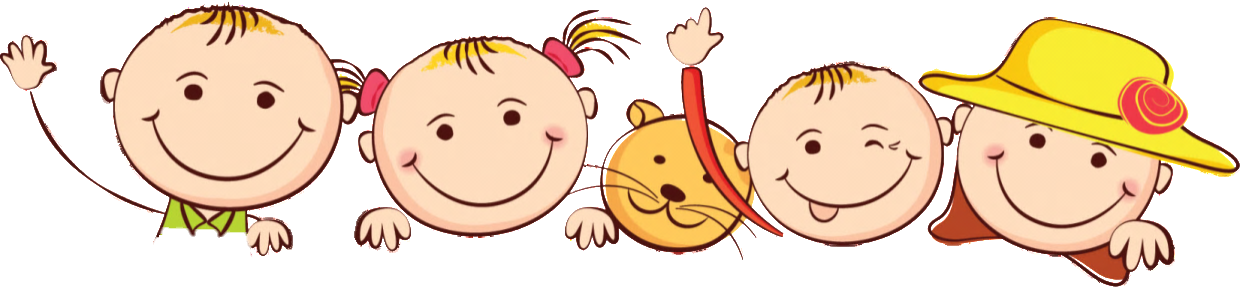 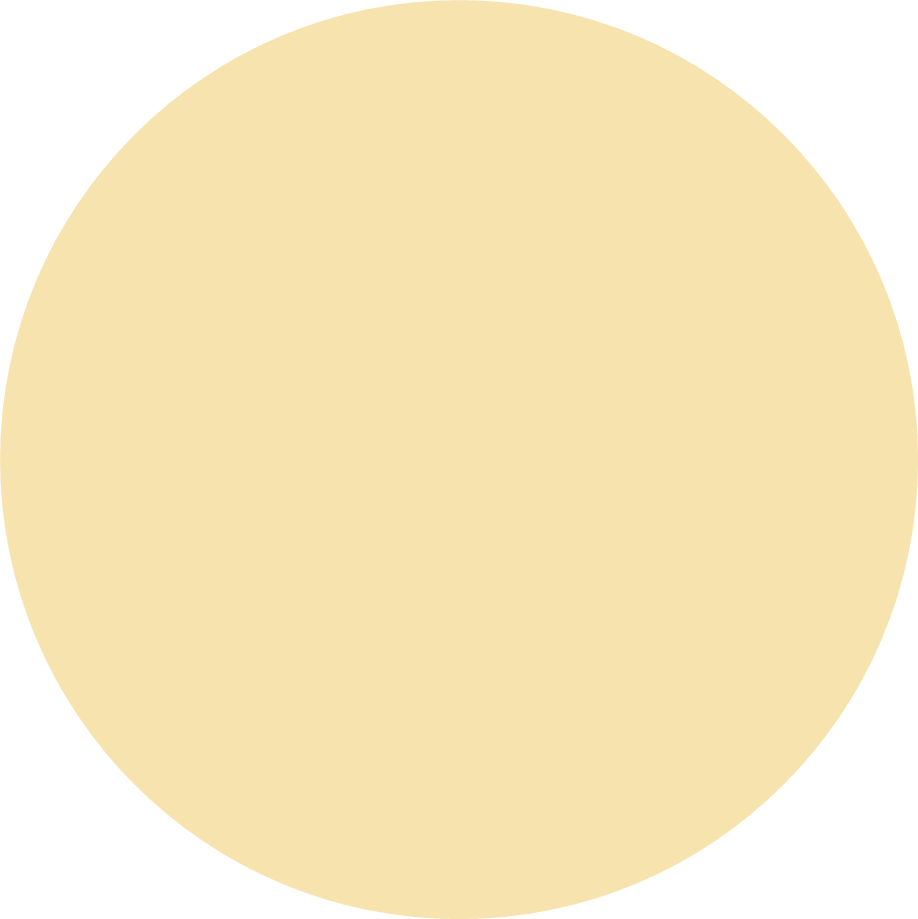 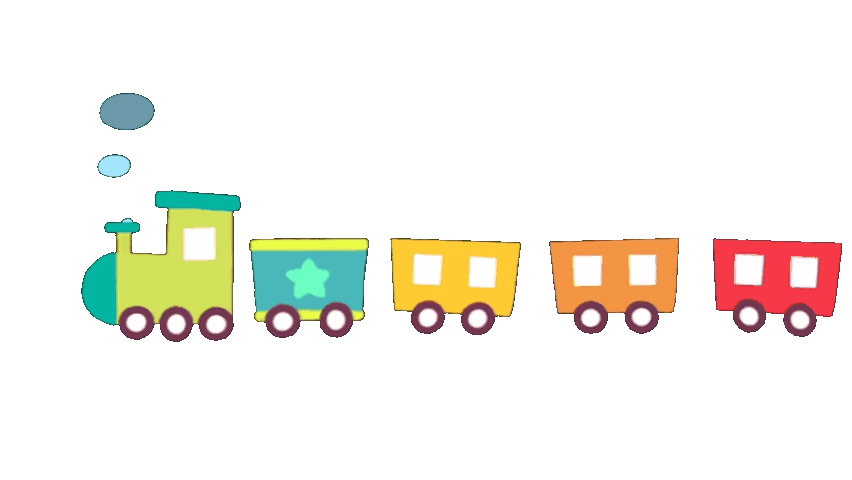 Khởi động
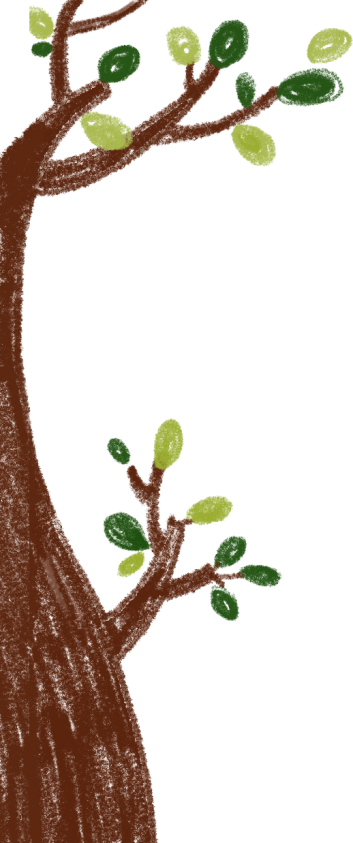 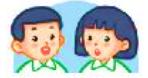 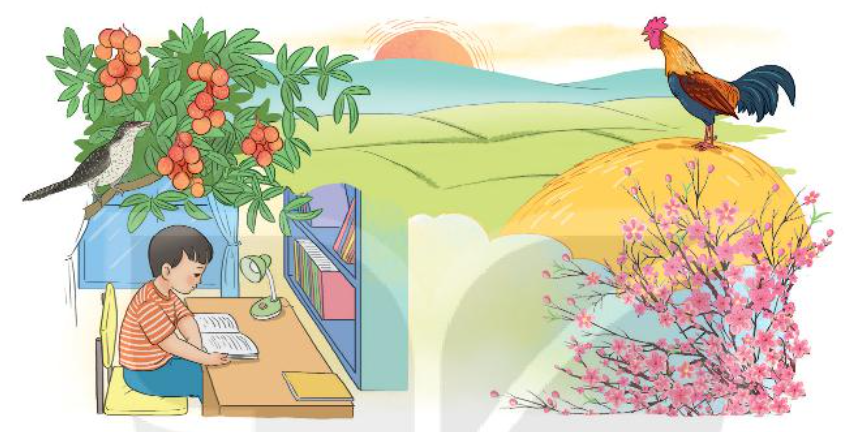 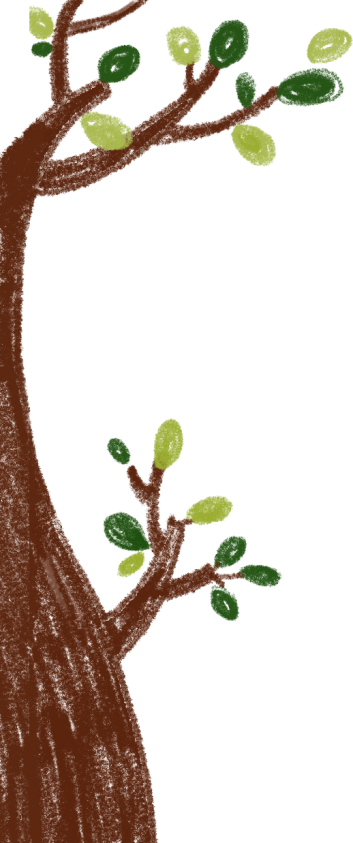 Bài 4: Làm việc thật là vui
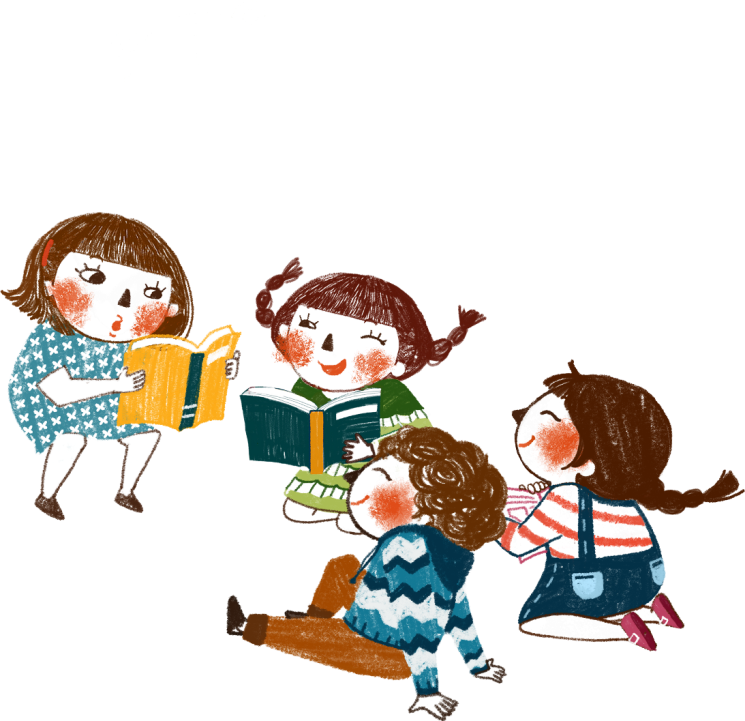 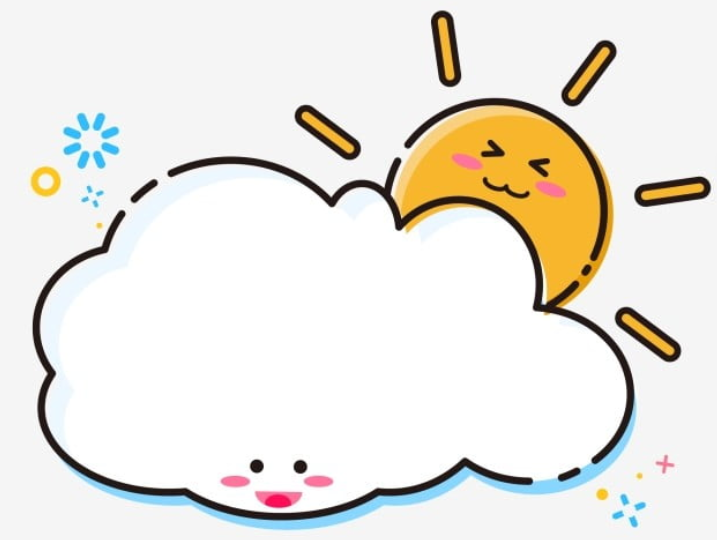 TIẾT 1 – 2
Đọc
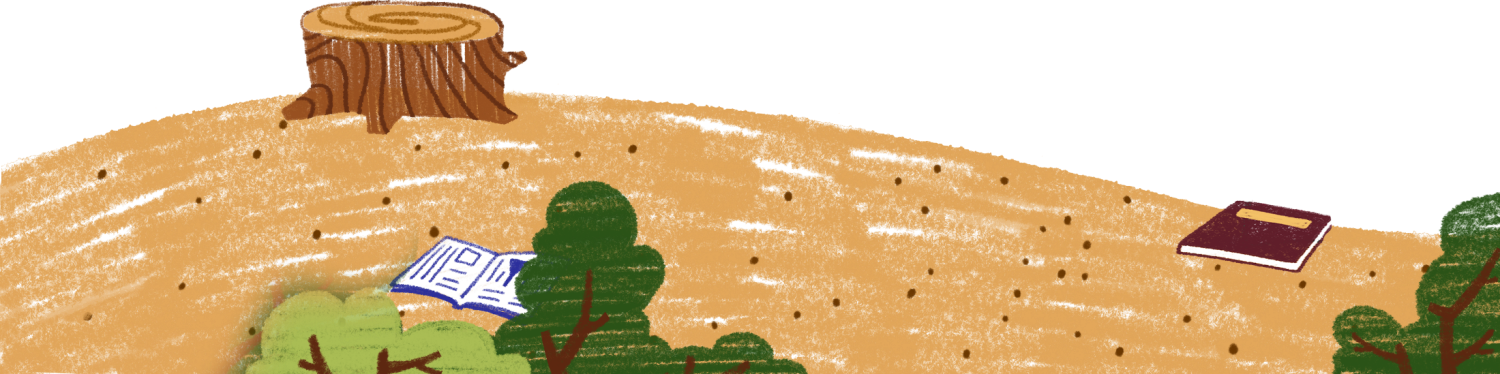 Mục tiêu bài học
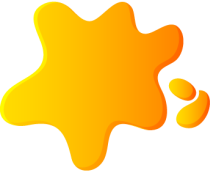 1
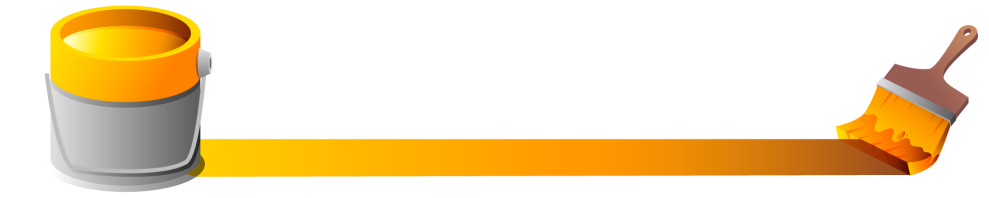 Đọc đúng, rõ ràng bài đọc
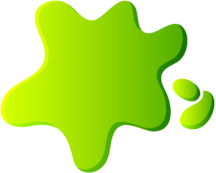 2
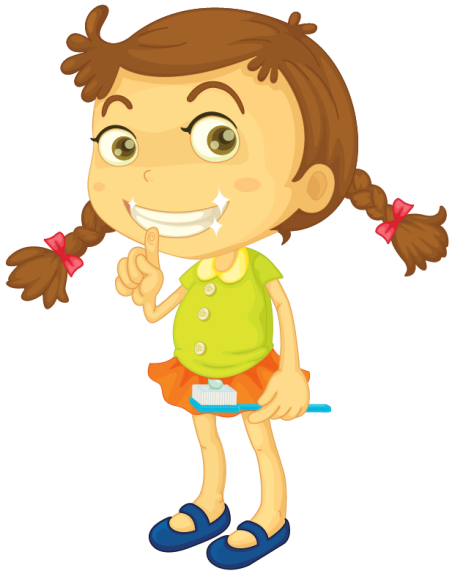 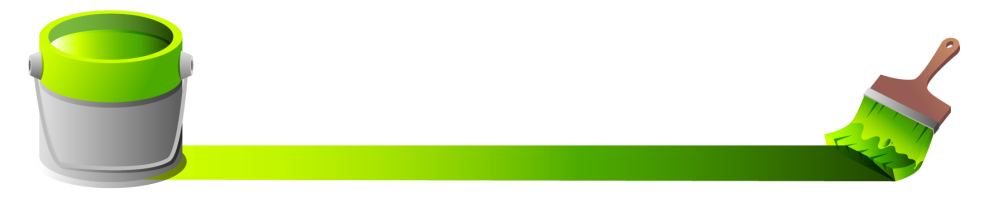 Trả lời được các câu hỏi của bài.
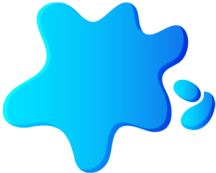 3
Hiểu nội dung bài: Biết quý trọng thời gian, yêu lao động.
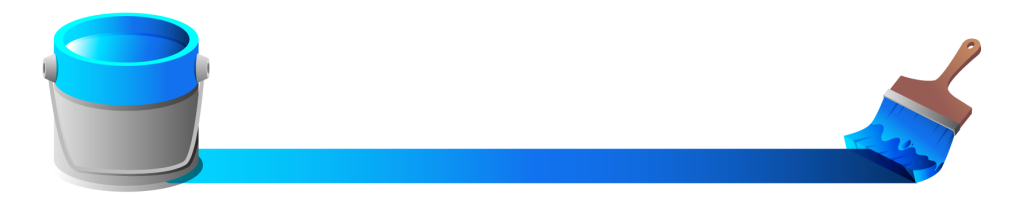 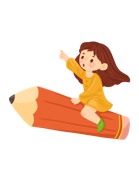 Làm việc thật là vui
Đọc mẫu
Quanh ta, mọi vật, mọi người đều làm việc.
      Cái đồng hồ tích tắc, tích tắc, báo phút, báo giờ. Con gà trống gáy vang ò ó o, báo cho mọi người biết trời sắp sáng, mau mau thức dậy. Con tu hú kêu tu hú, tu hú. Thế là sắp đến mùa vải chín. Chim bắt sâu, bảo vệ mùa màng. Cành đào nở hoa cho sắc xuân thêm rực rỡ, ngày xuân thêm tưng bừng. Chim cú mèo chập tối đứng trong hốc cây rúc cú cú cũng làm việc có ích cho đồng ruộng.
      Như mọi vật, mọi người, bé cũng làm việc. Bé làm bài. Bé đi học. Học xong, bé quét nhà, nhặt rau, chơi với em đỡ mẹ. Bé luôn luôn bận rộn, mà lúc nào cũng vui.
(Theo Tô Hoài)
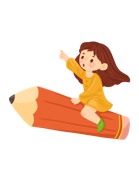 Làm việc thật là vui
Quanh ta, mọi vật, mọi người đều làm việc.
      Cái đồng hồ tích tắc, tích tắc, báo phút, báo giờ. Con gà trống gáy vang ò ó o, báo cho mọi người biết trời sắp sáng, mau mau thức dậy. Con tu hú kêu tu hú, tu hú. Thế là sắp đến mùa vải chín. Chim bắt sâu, bảo vệ mùa màng. Cành đào nở hoa cho sắc xuân thêm rực rỡ, ngày xuân thêm tưng bừng. Chim cú mèo chập tối đứng trong hốc cây rúc cú cú cũng làm việc có ích cho đồng ruộng.
      Như mọi vật, mọi người, bé cũng làm việc. Bé làm bài. Bé đi học. Học xong, bé quét nhà, nhặt rau, chơi với em đỡ mẹ. Bé luôn luôn bận rộn, mà lúc nào cũng vui.
(Theo Tô Hoài)
1
2
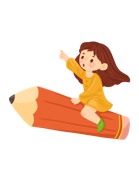 Làm việc thật là vui
Quanh ta, mọi vật, mọi người đều làm việc.
      Cái đồng hồ tích tắc, tích tắc, báo phút, báo giờ. Con gà trống gáy vang ò ó o, báo cho mọi người biết trời sắp sáng, mau mau thức dậy. Con tu hú kêu tu hú, tu hú. Thế là sắp đến mùa vải chín. Chim bắt sâu, bảo vệ mùa màng. Cành đào nở hoa cho sắc xuân thêm rực rỡ, ngày xuân thêm tưng bừng. Chim cú mèo chập tối đứng trong hốc cây rúc cú cú cũng làm việc có ích cho đồng ruộng.
      Như mọi vật, mọi người, bé cũng làm việc. Bé làm bài. Bé đi học. Học xong, bé quét nhà, nhặt rau, chơi với em đỡ mẹ. Bé luôn luôn bận rộn, mà lúc nào cũng vui.
(Theo Tô Hoài)
1
2
Luyện đọc từ khó
tích tắc
sắc xuân
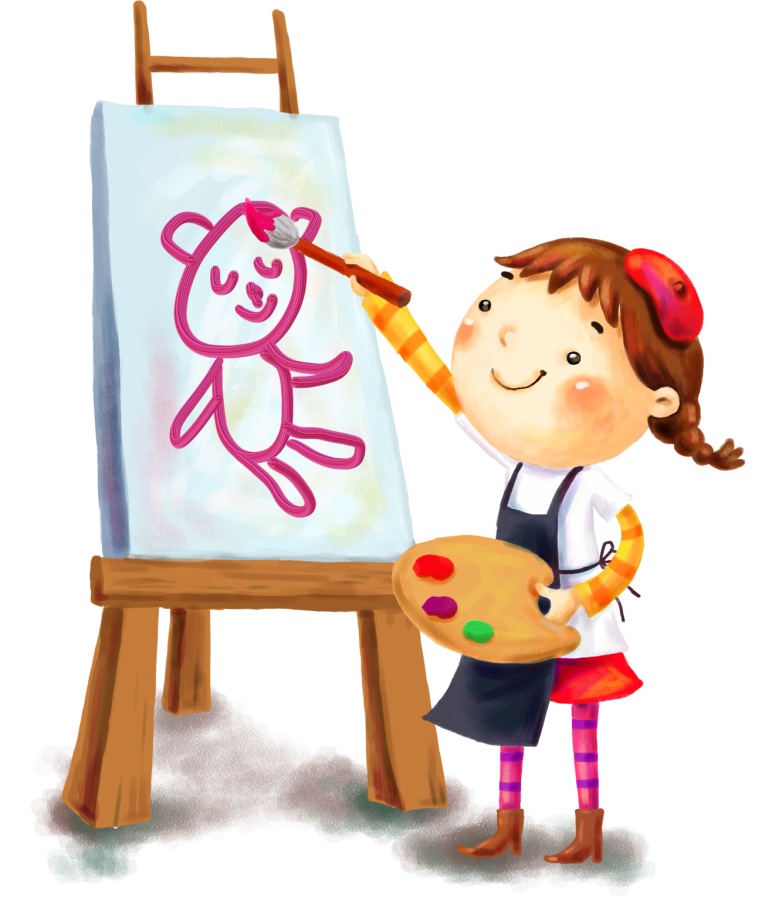 tưng bừng
rúc
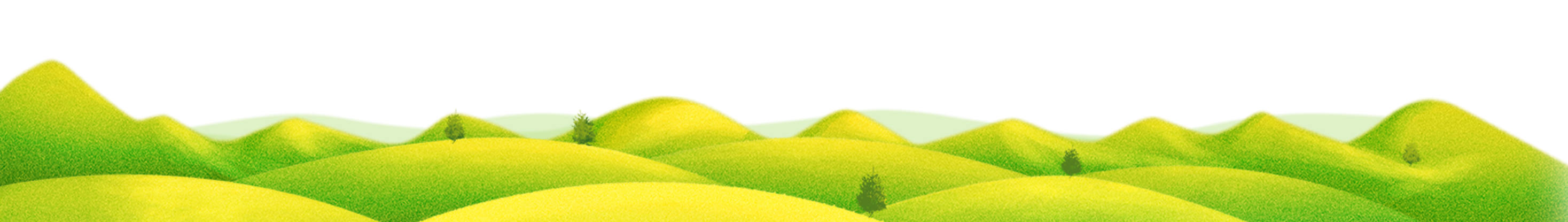 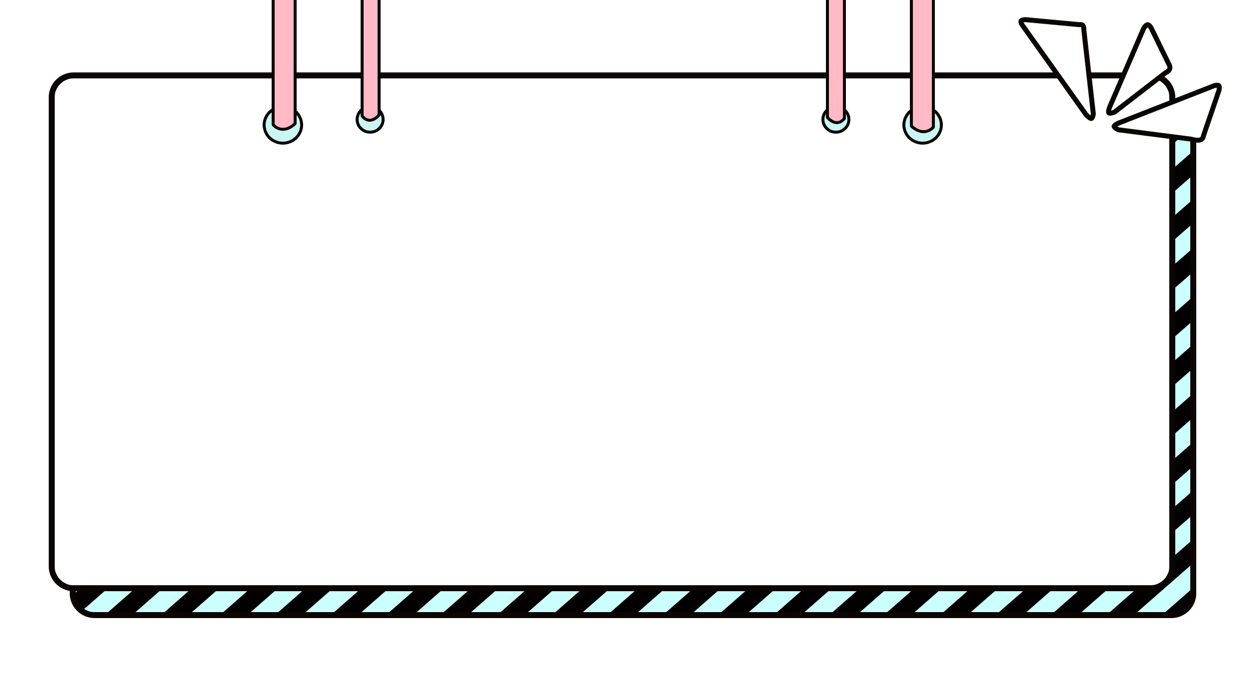 Giải nghĩa từ
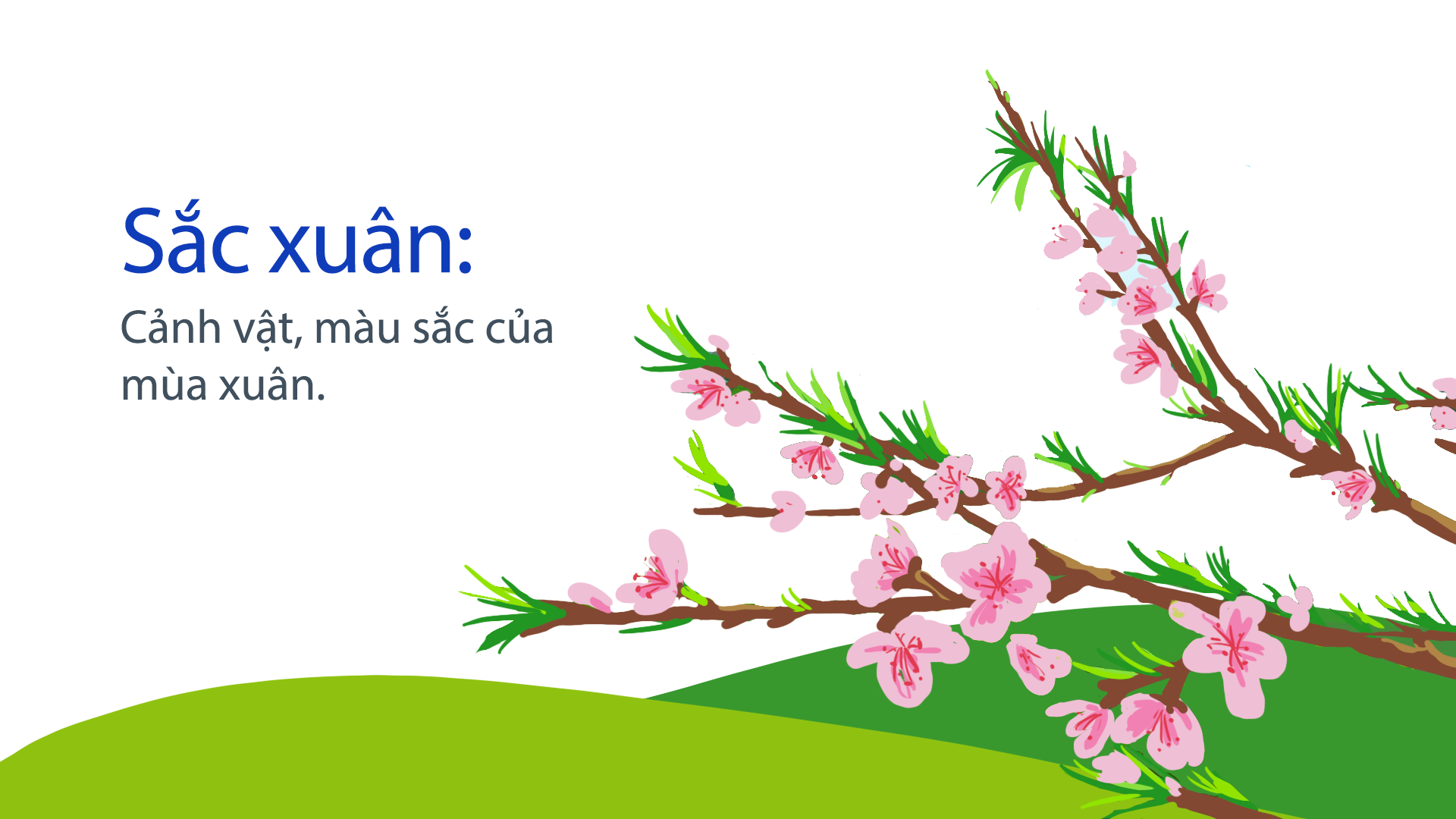 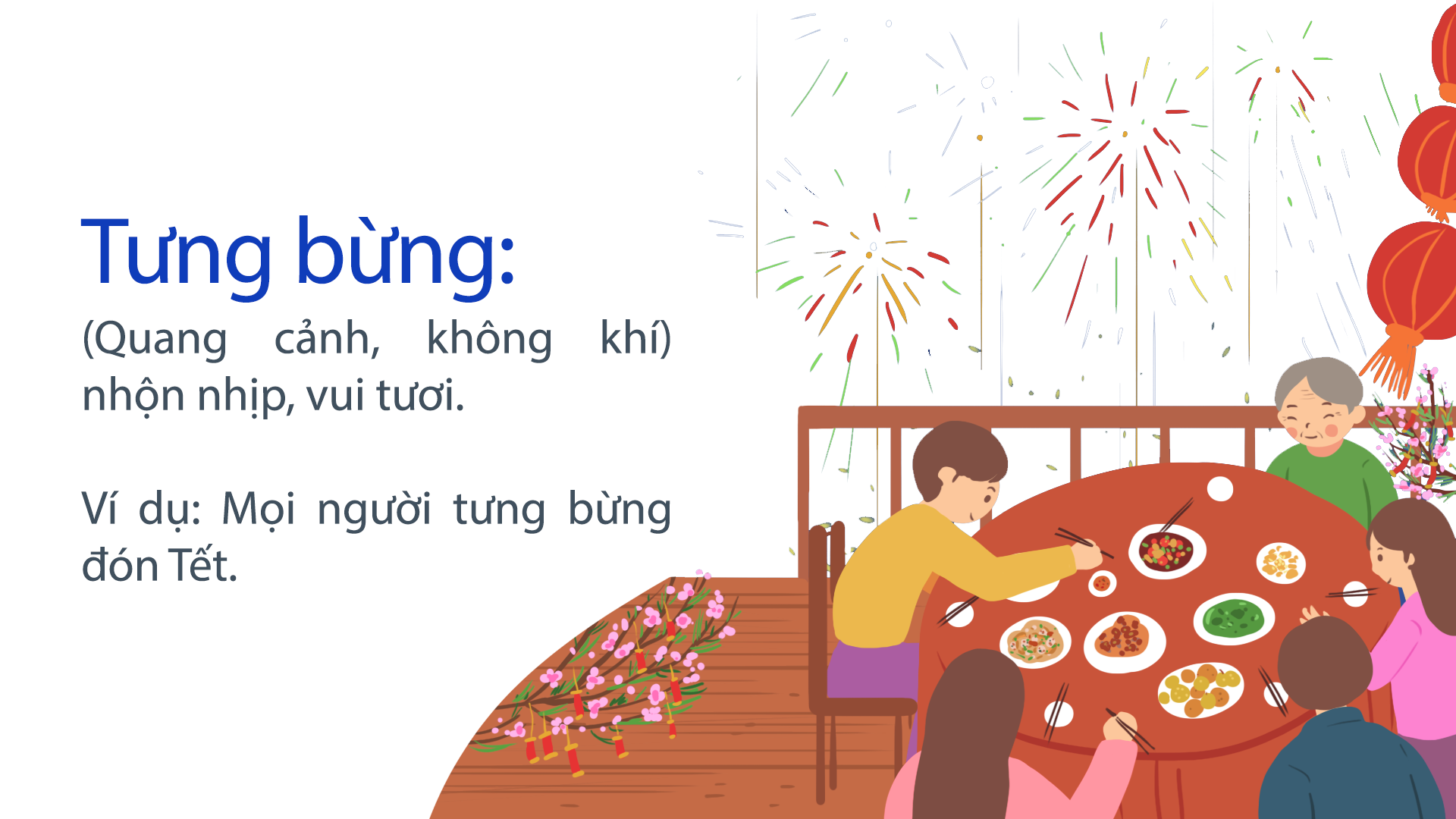 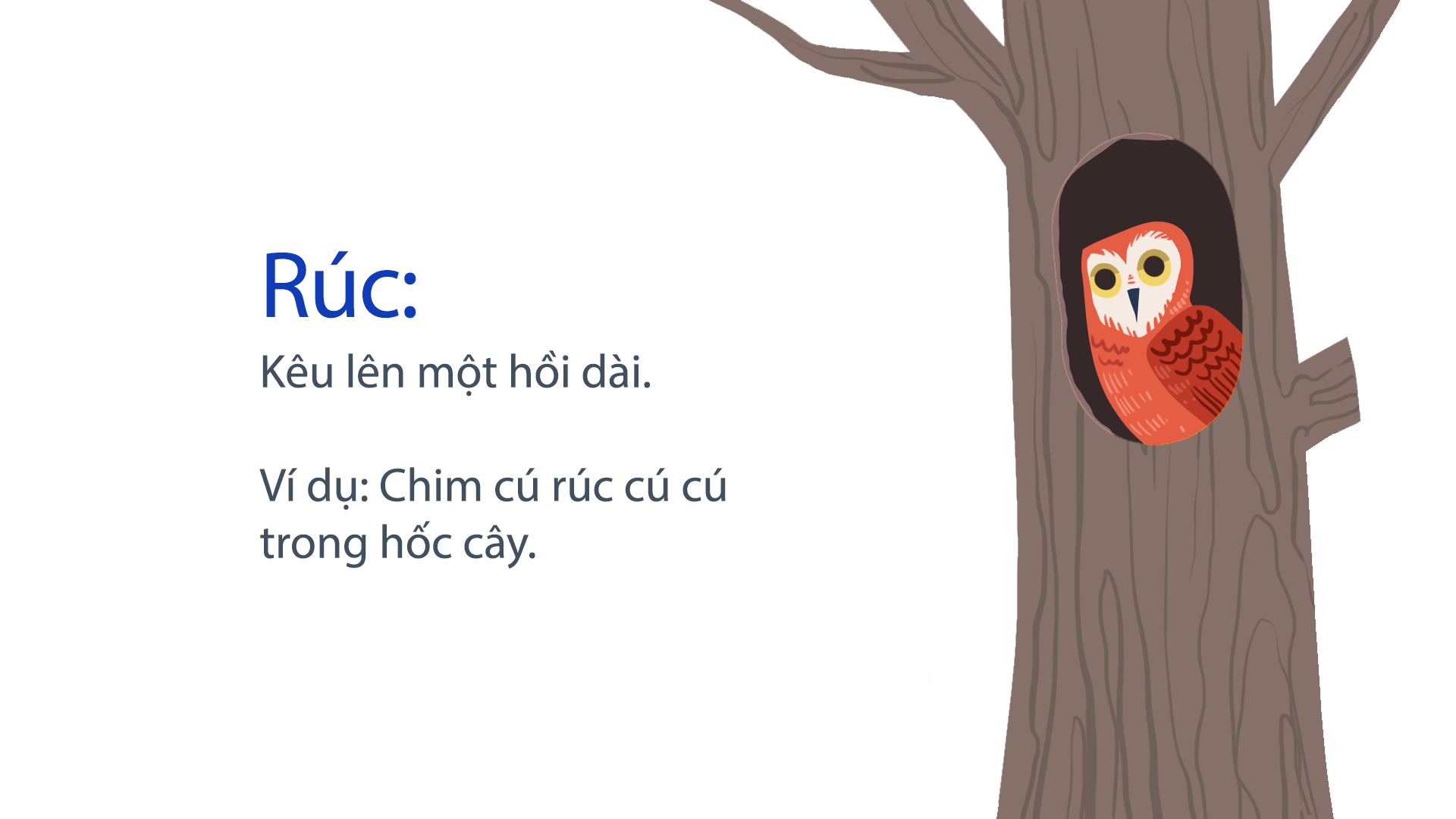 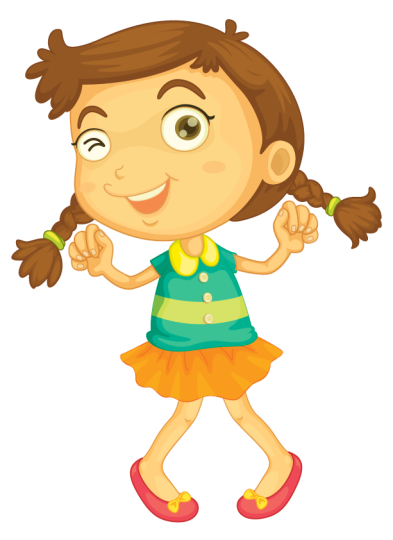 Luyện đọc câu dài
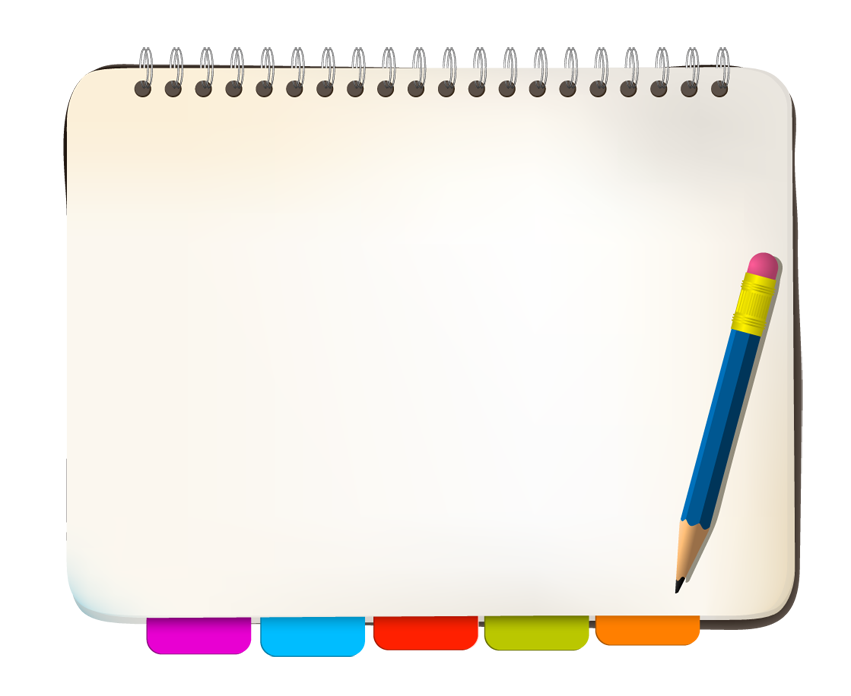 Con gà trống gáy vang ò ó o, báo cho mọi người biết trời sắp sáng, mau mau thức dậy.
C  ành đào nở hoa cho sắc xuân thêm rực rỡ, ngày xuân thêm tưng bừng.
[Speaker Notes: Bài giảng thiết kế bởi: Hương Thảo - tranthao121006@gmail.com]
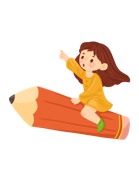 Làm việc thật là vui
Quanh ta, mọi vật, mọi người đều làm việc.
      Cái đồng hồ tích tắc, tích tắc, báo phút, báo giờ. Con gà trống gáy vang ò ó o, báo cho mọi người biết trời sắp sáng, mau mau thức dậy. Con tu hú kêu tu hú, tu hú. Thế là sắp đến mùa vải chín. Chim bắt sâu, bảo vệ mùa màng. Cành đào nở hoa cho sắc xuân thêm rực rỡ, ngày xuân thêm tưng bừng. Chim cú mèo chập tối đứng trong hốc cây rúc cú cú cũng làm việc có ích cho đồng ruộng.
      Như mọi vật, mọi người, bé cũng làm việc. Bé làm bài. Bé đi học. Học xong, bé quét nhà, nhặt rau, chơi với em đỡ mẹ. Bé luôn luôn bận rộn, mà lúc nào cũng vui.
(Theo Tô Hoài)
1
2
Đọc theo nhóm
Thi đọc
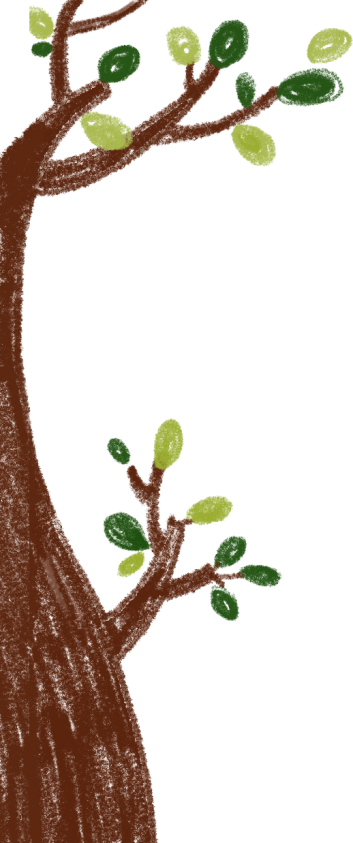 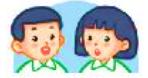 Đóng vai các mỗi người, mỗi vật trong bài để nói về công việc của mình
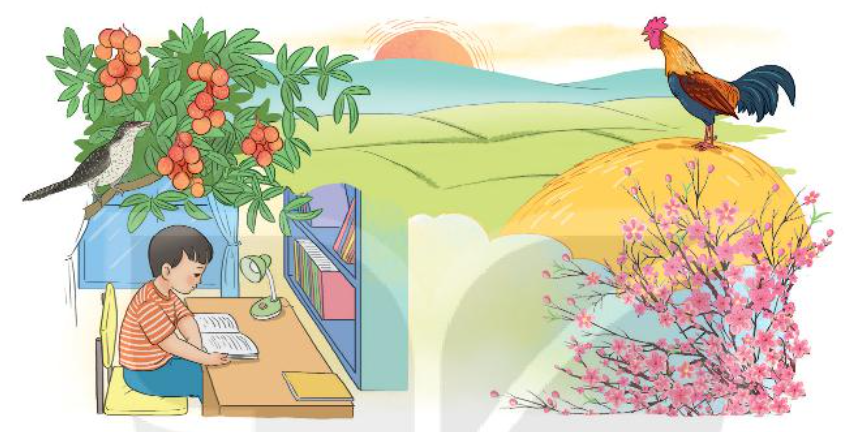 Trân trọng cảm ơn các thầy cô giáo cùng các em học sinh!
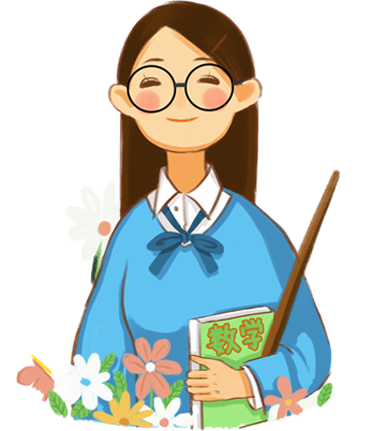